11 juin 2022
Dommartin les Cuiseaux
Chez Isabelle et Guy
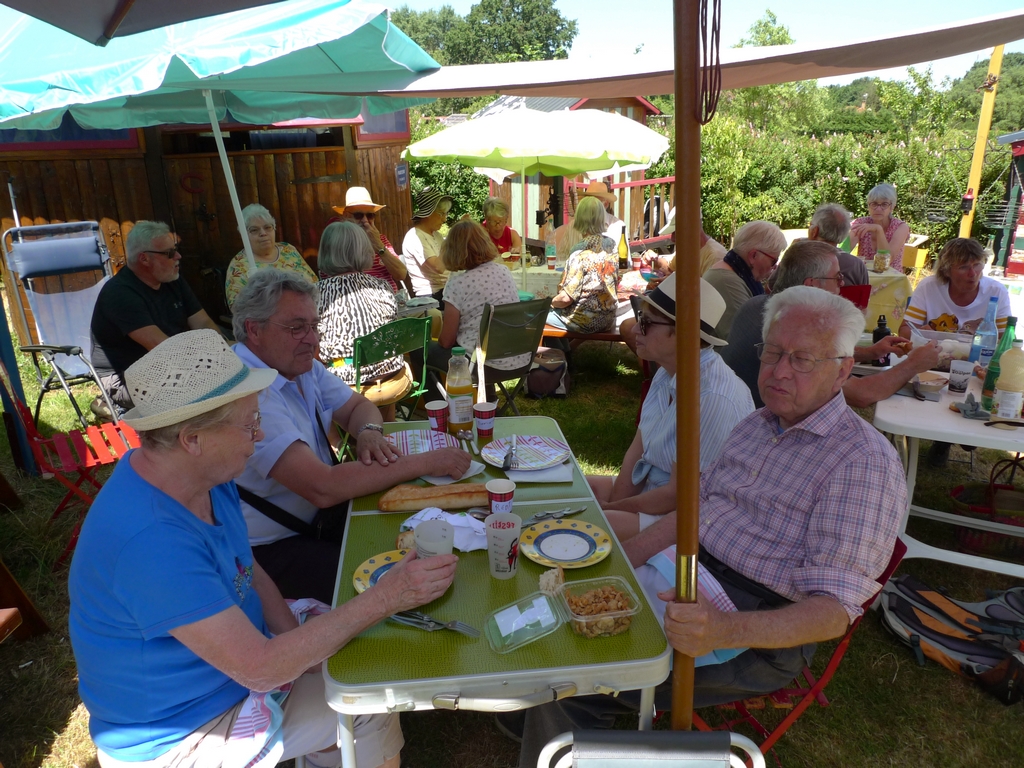 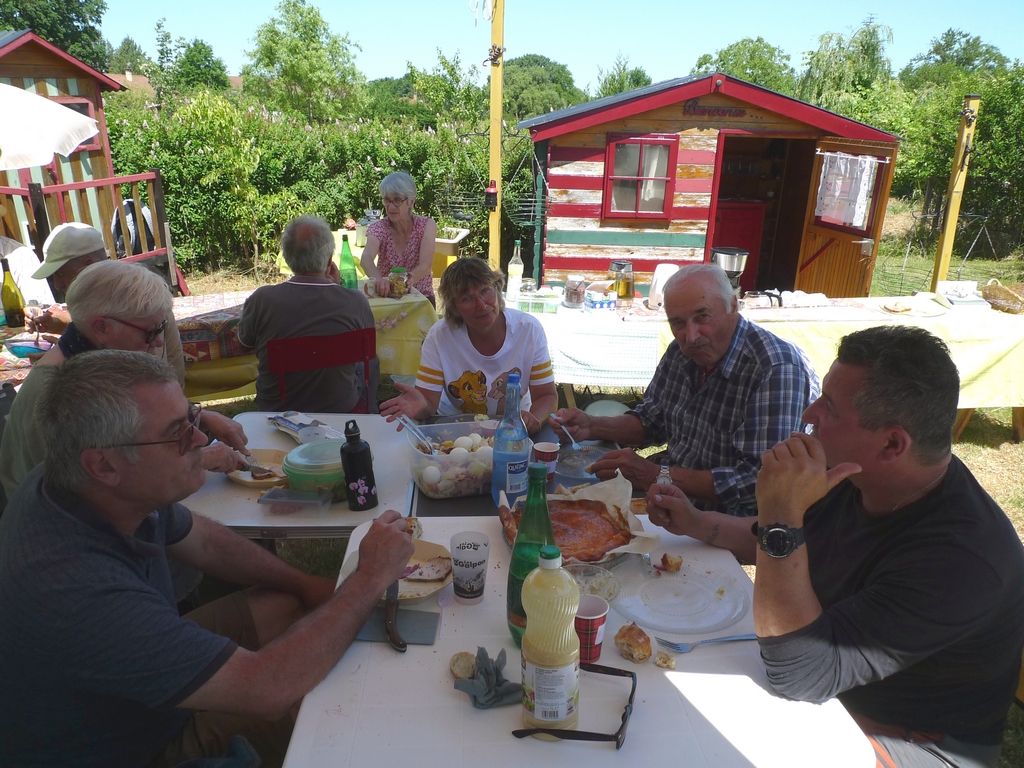 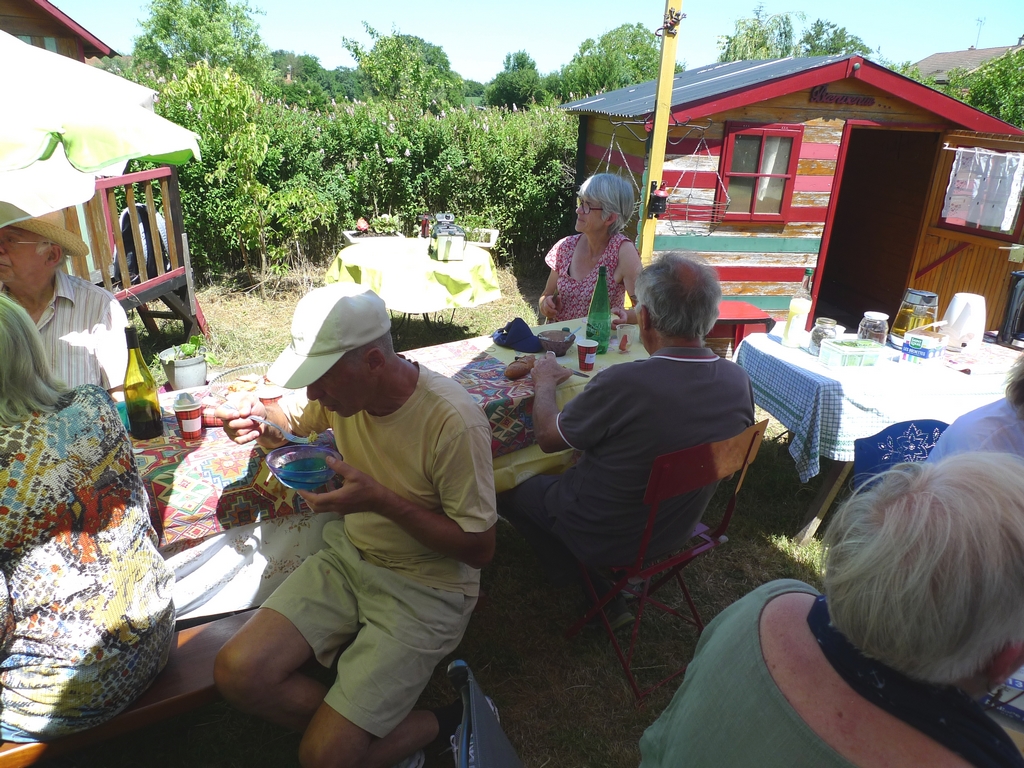 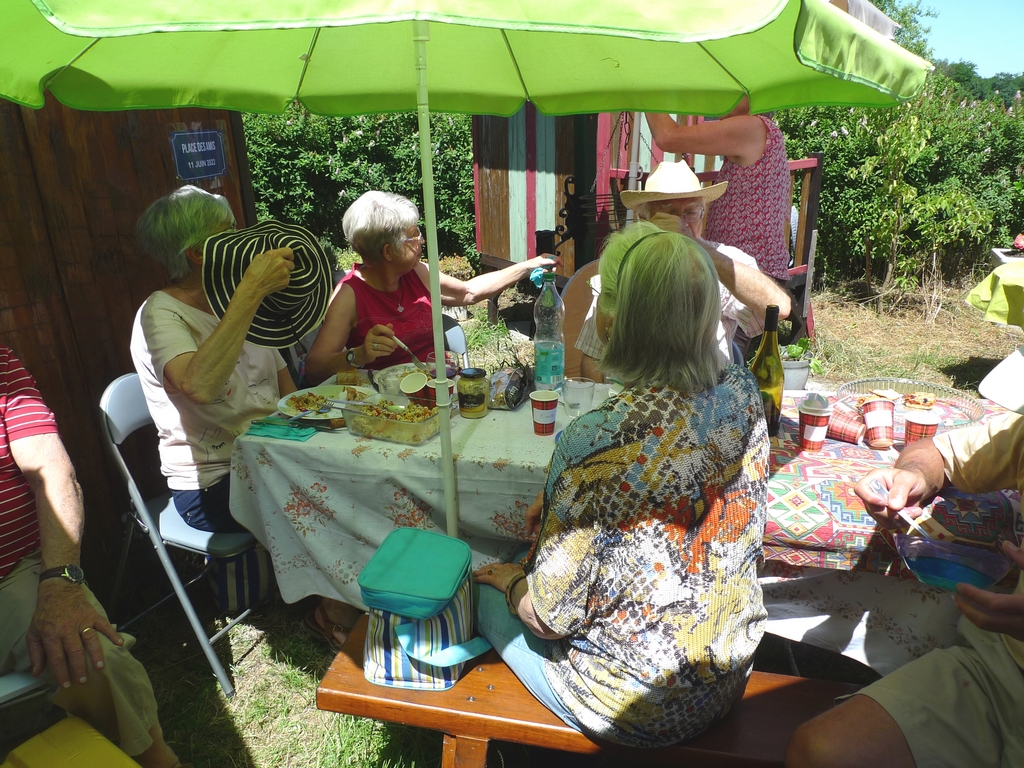 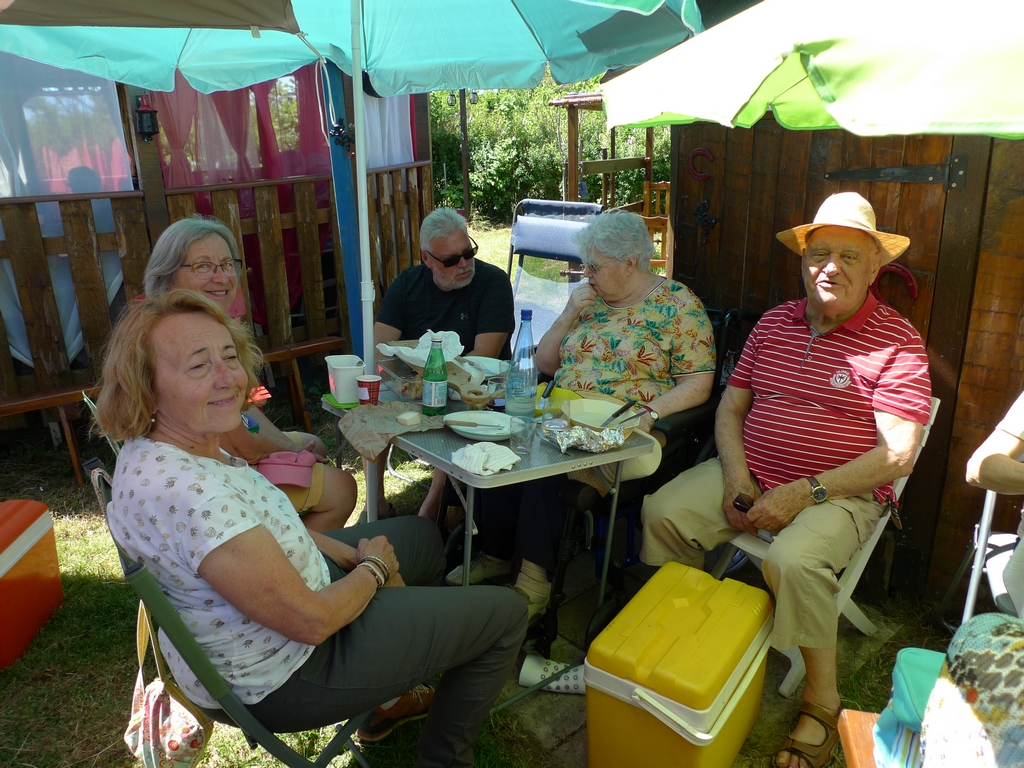 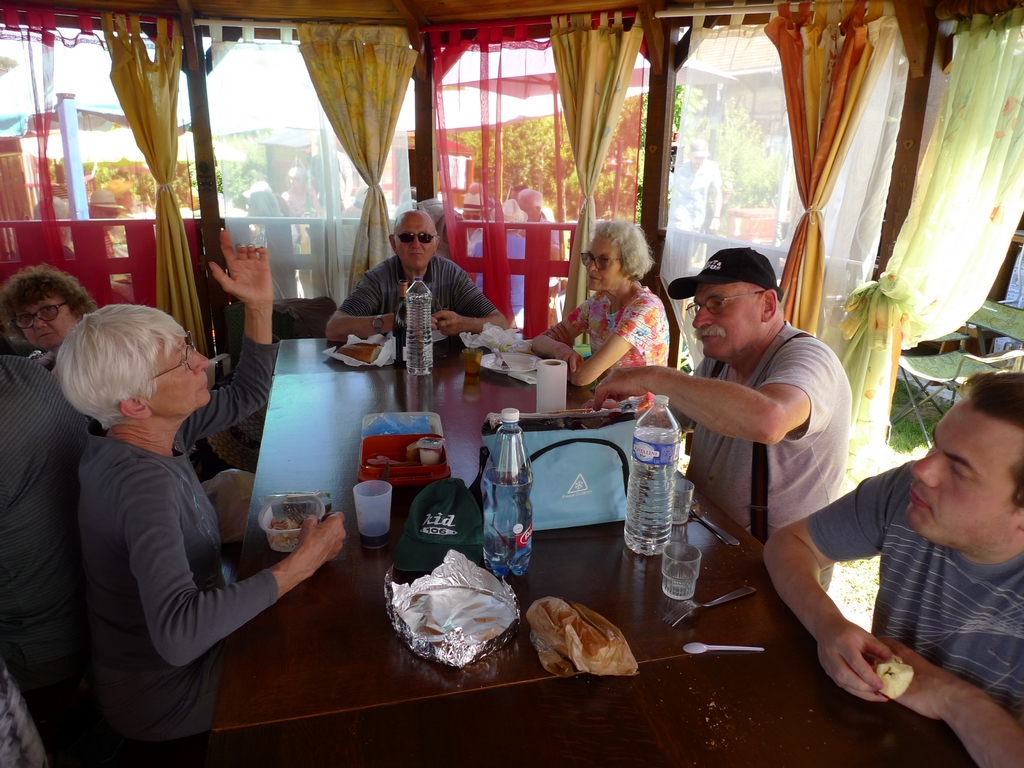 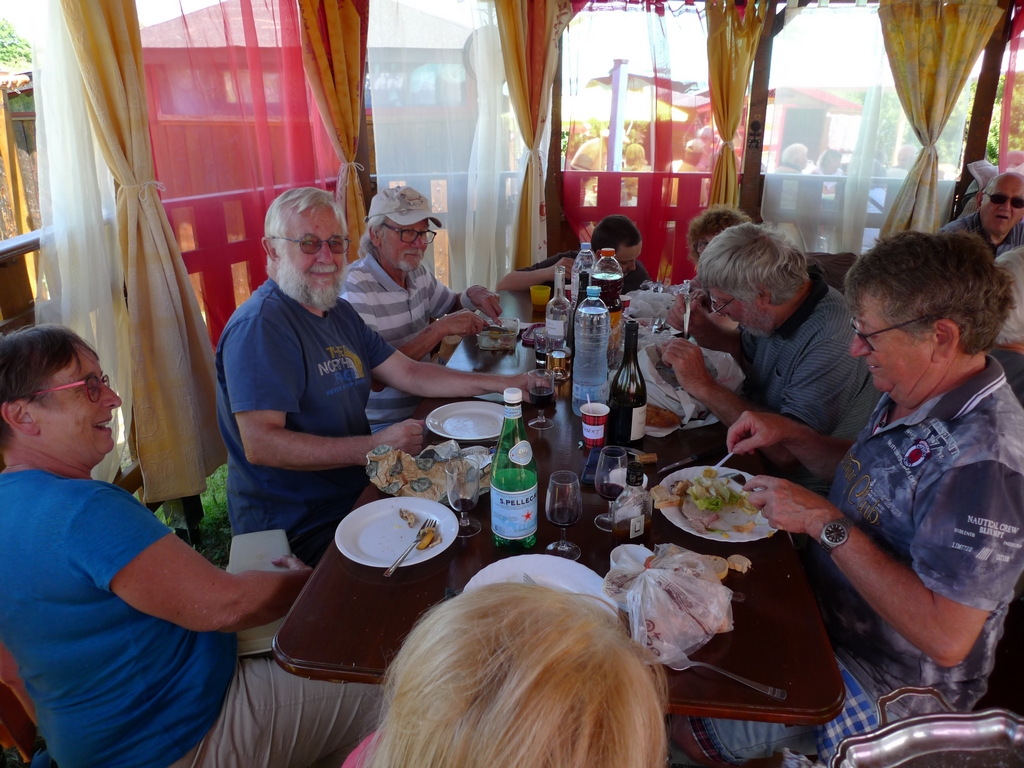 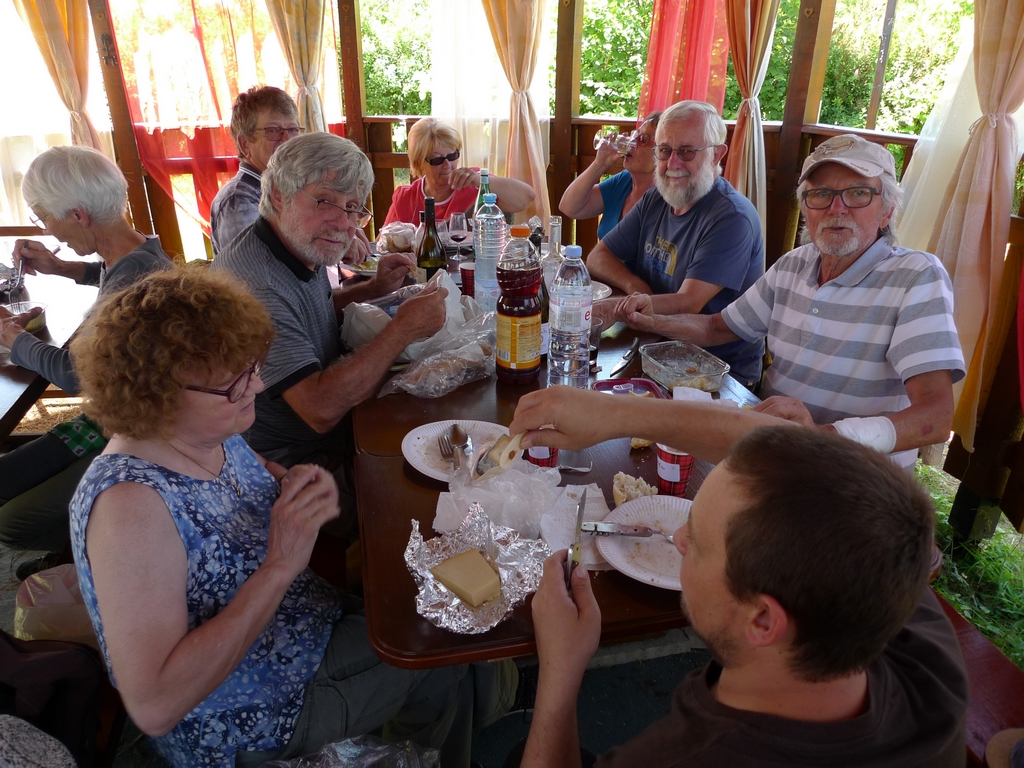 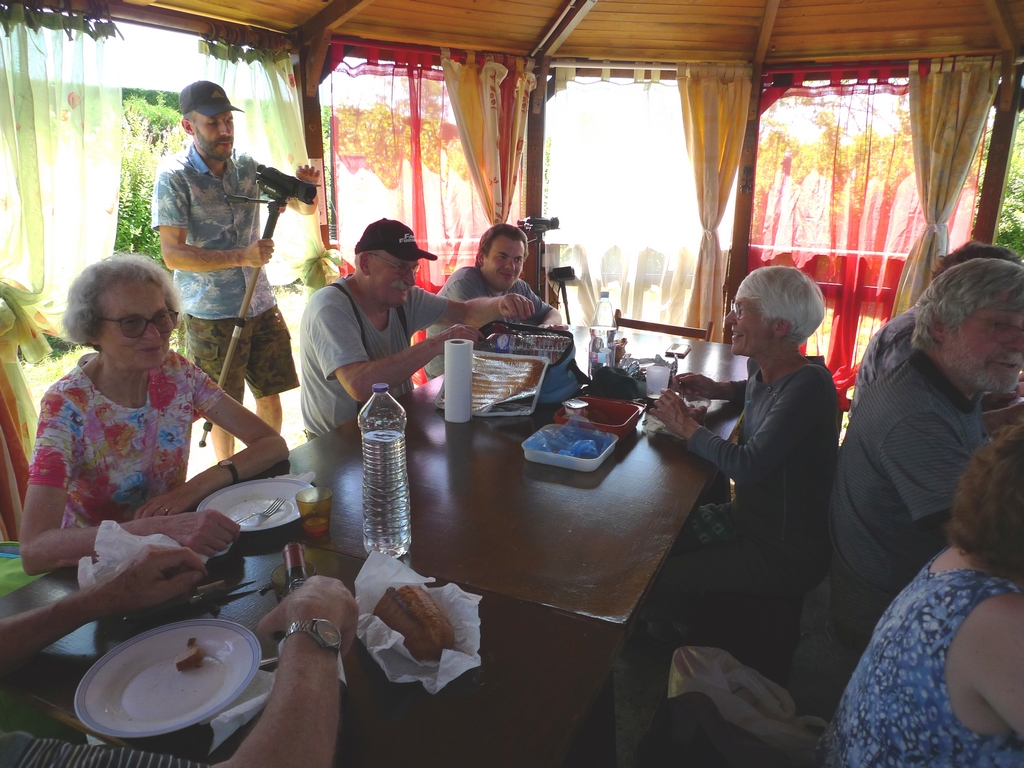 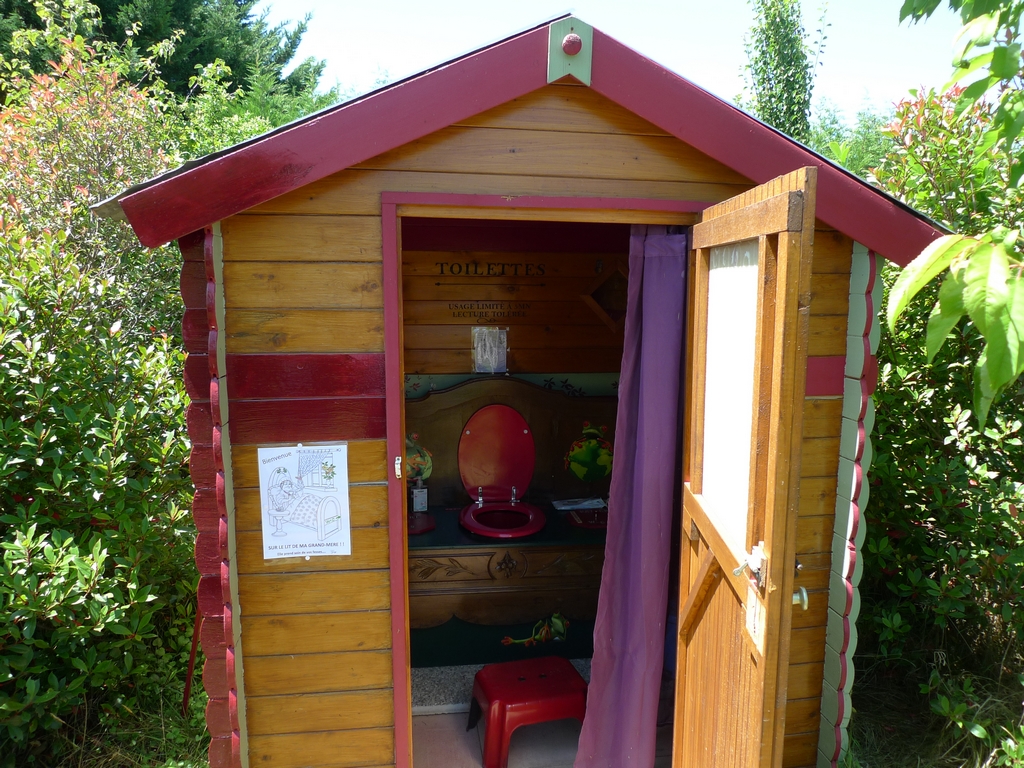 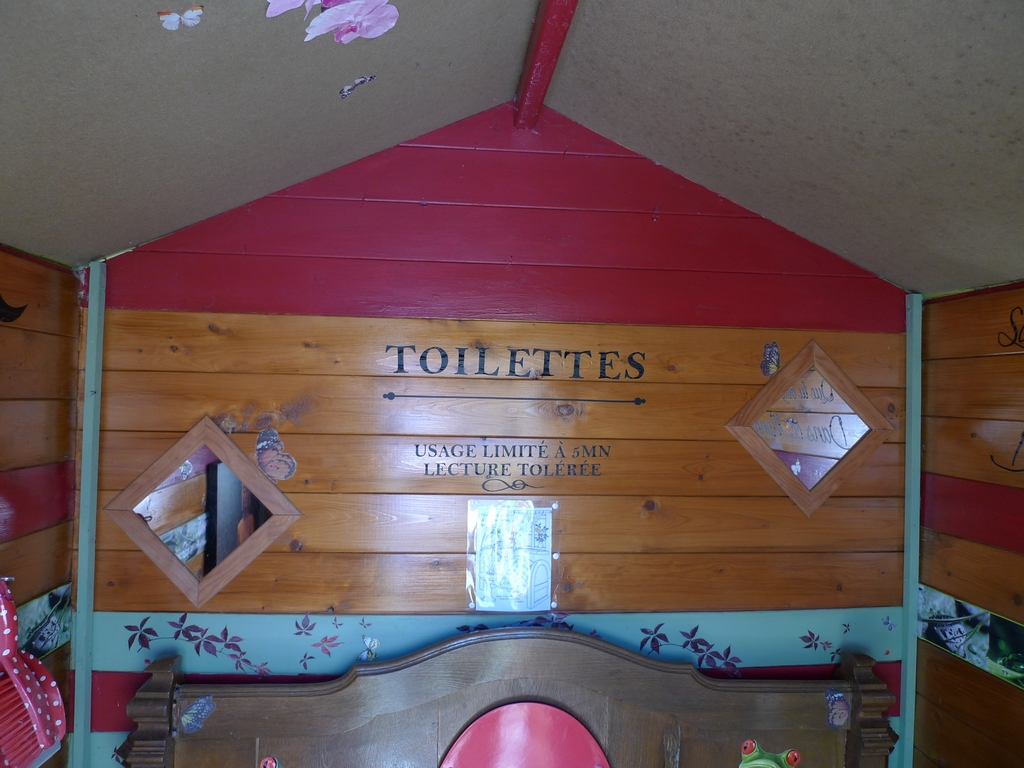 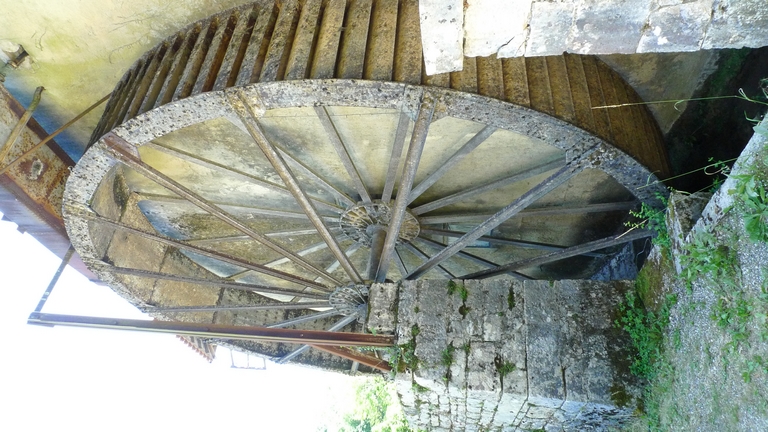 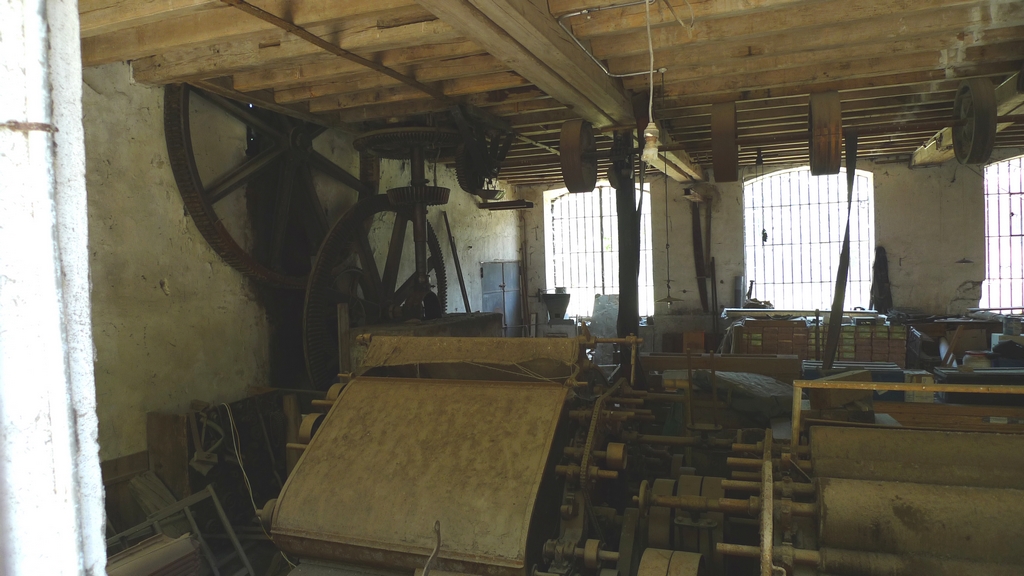 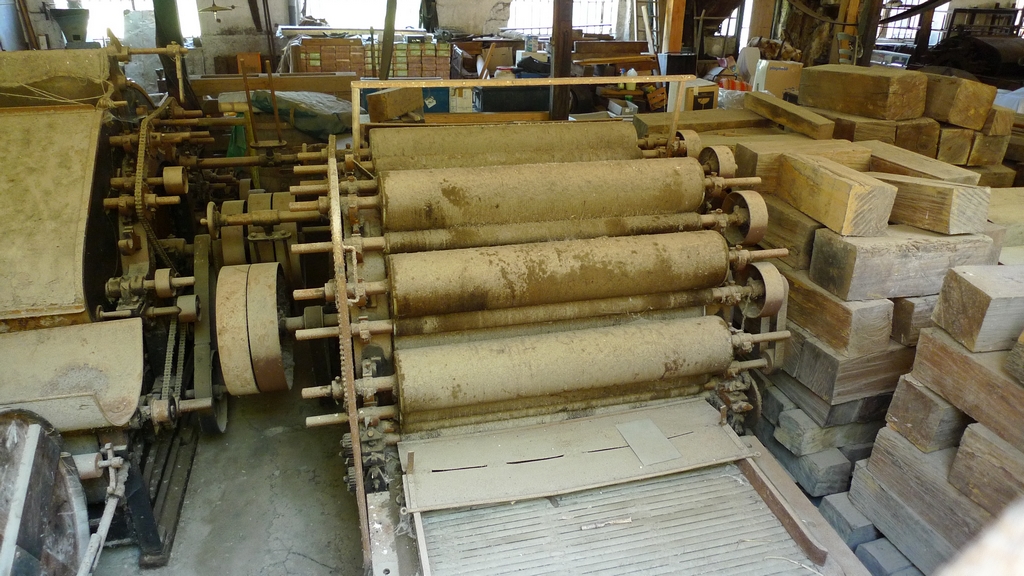 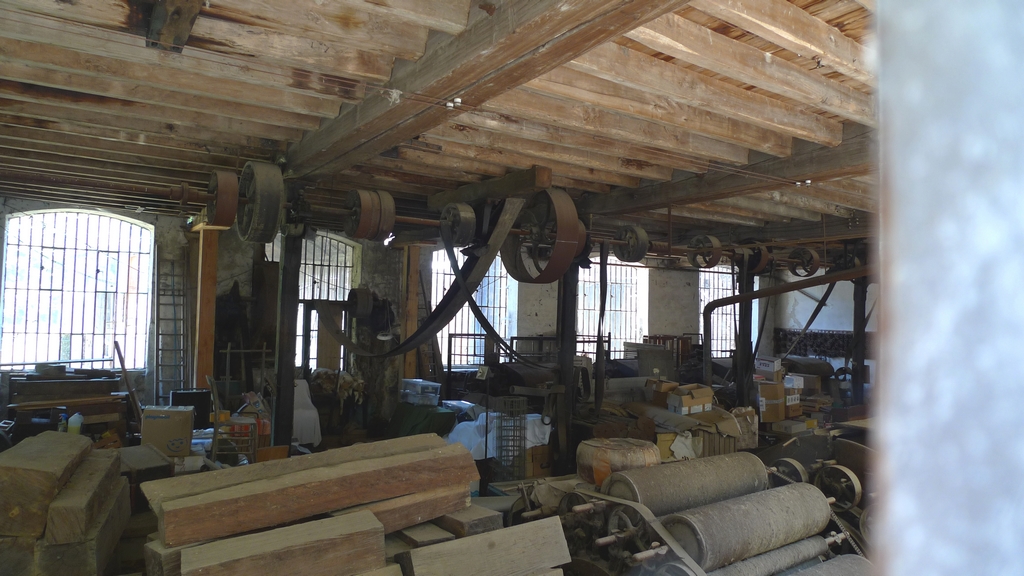 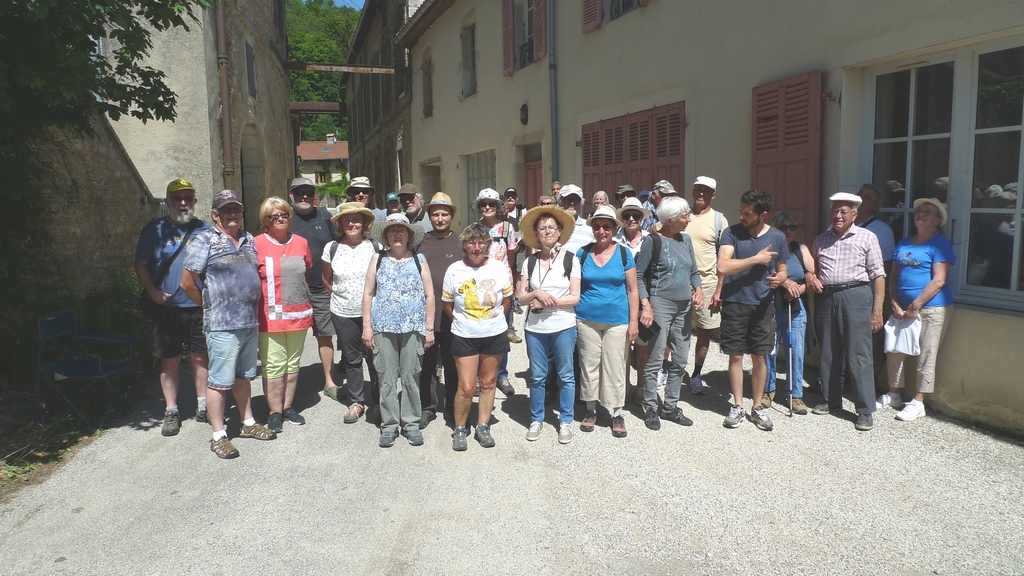 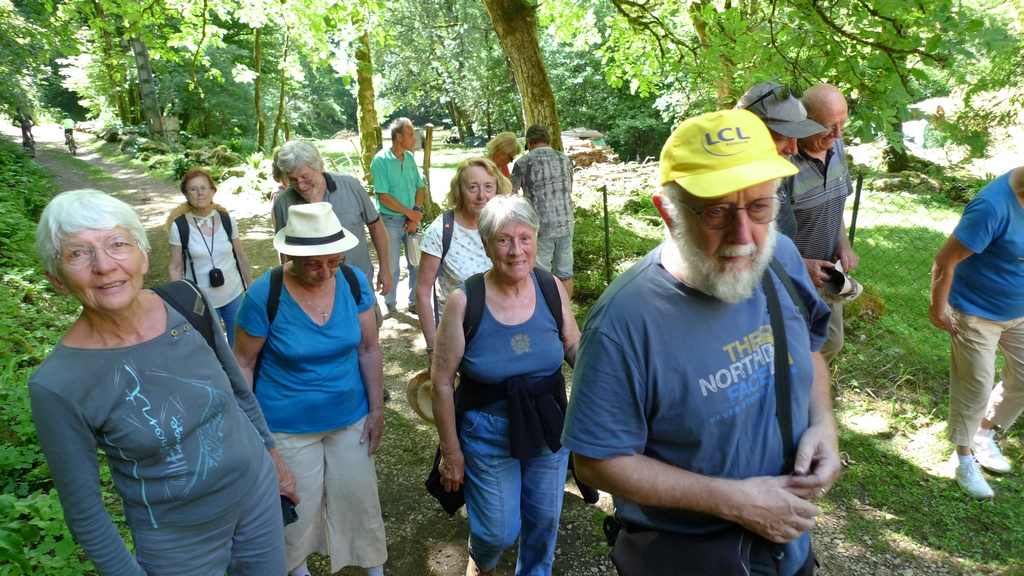 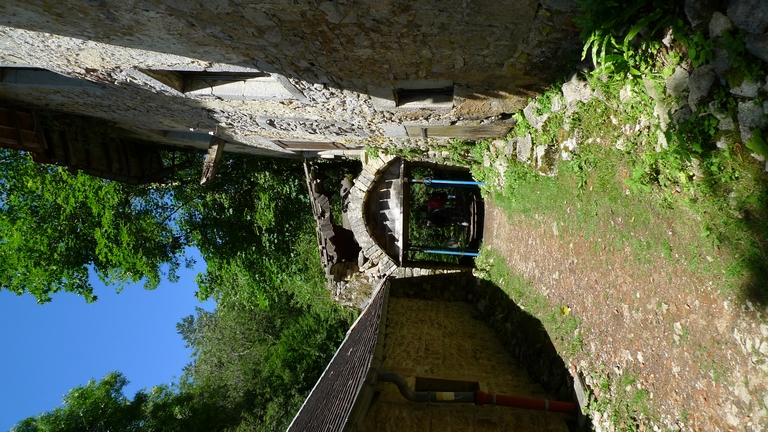